Quad Move Study
Larry Weinstein
(work done by Erez Cohen)
Quad move 30 cm: acceptance
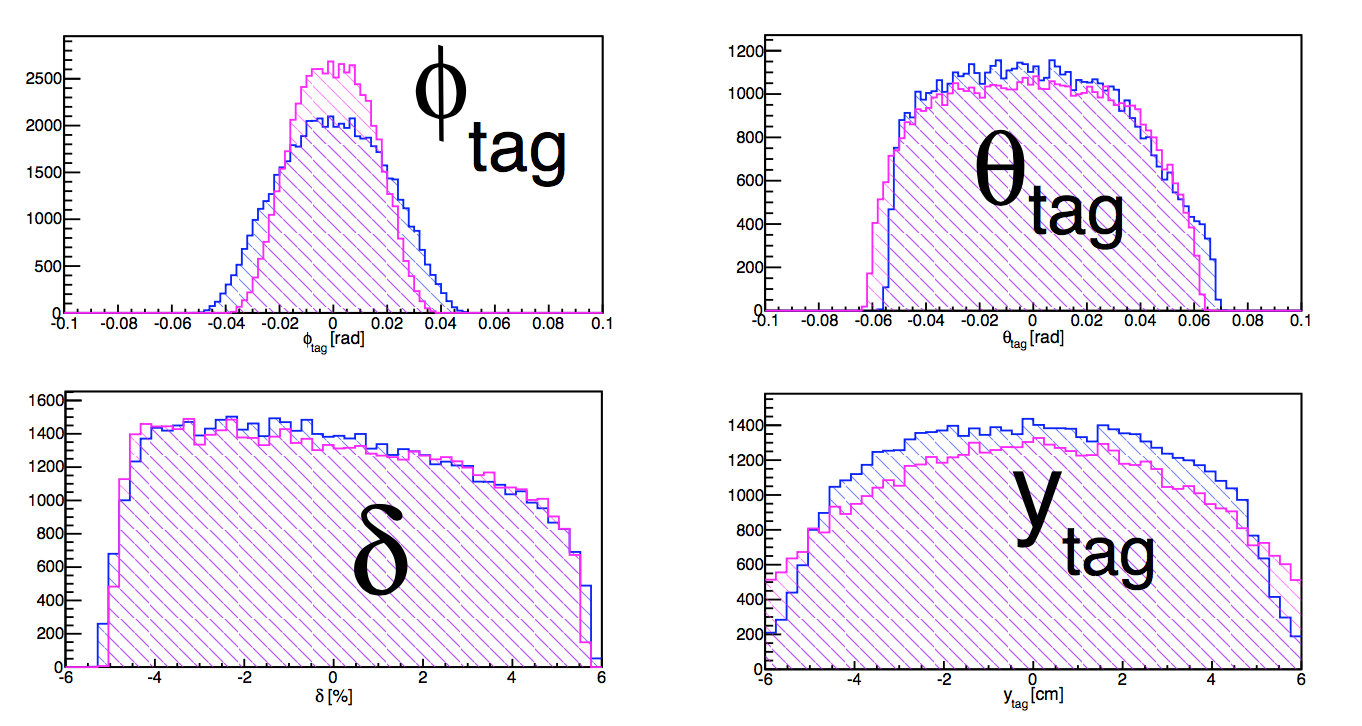 Nominal
+30cm
3/15/16
Tritium ERR
2
Quad +30cm: resolution
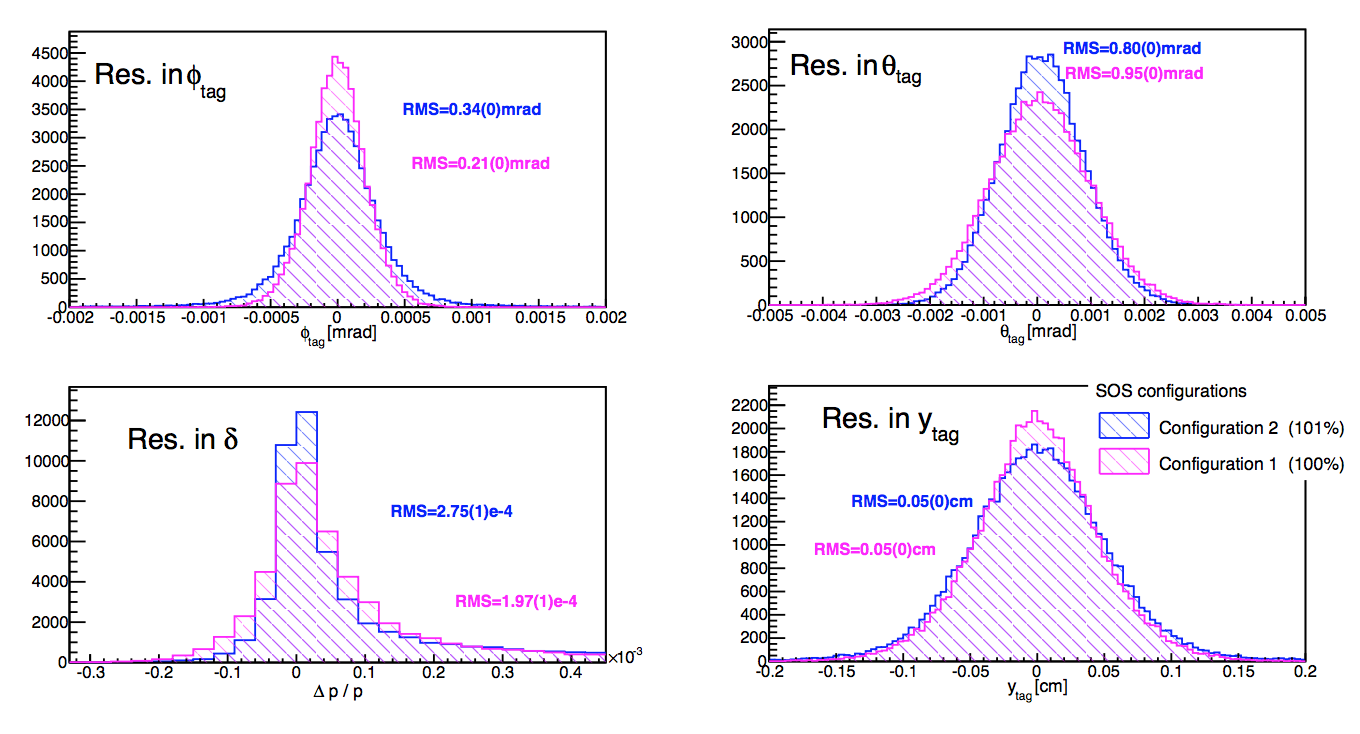 Nominal
θtarget
Φtarget
+30cm
δ
ytarget
3/15/16
Tritium ERR
3
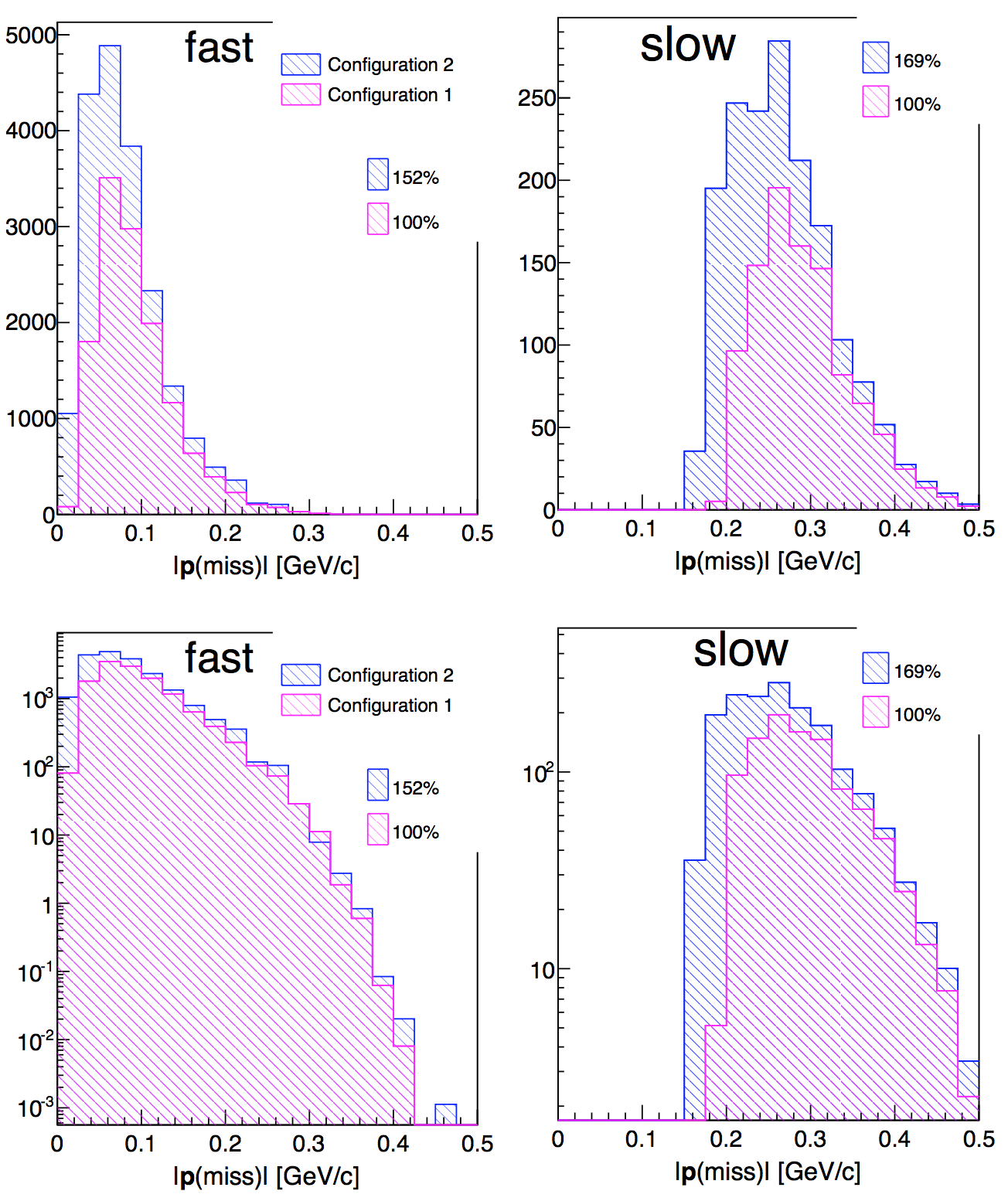 3A(e,e’p) counts
+30cm
Nominal
3/15/16
Tritium ERR
4
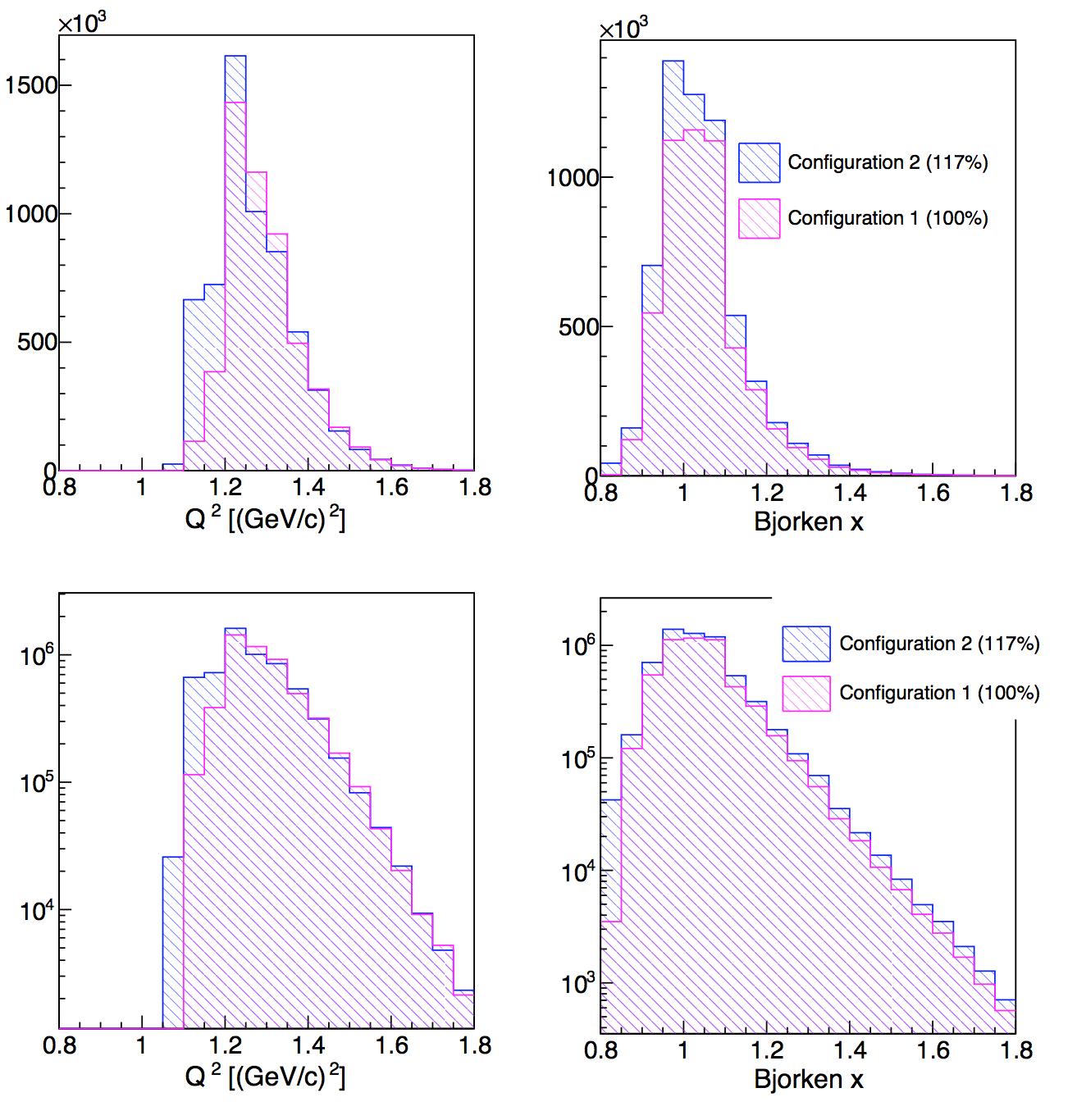 3A(e,e’)x > 1counts
+30cm
Nominal
3/15/16
Tritium ERR
5